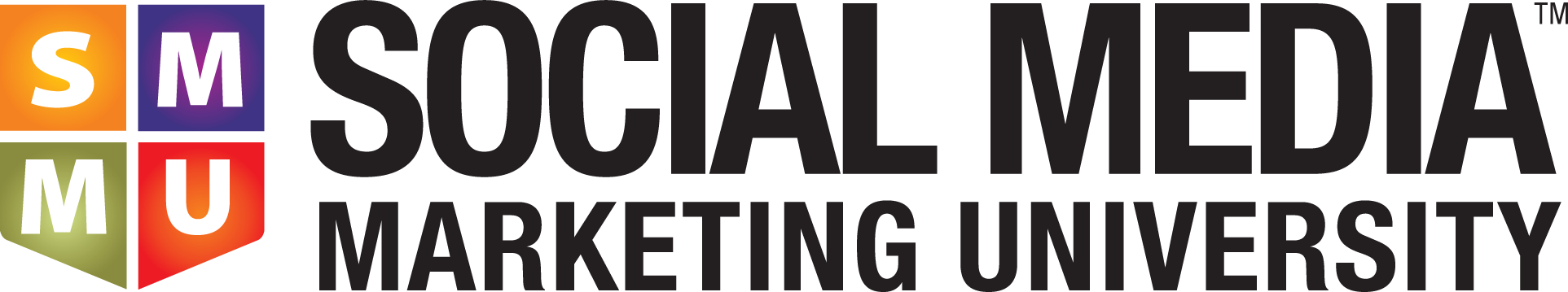 5 REASONS EVERY BUSINESS NEEDS A SOCIAL MEDIA STRATEGY
PRESENTED BY SOCIAL MEDIA MARKETING UNIVERSITY
WWW.SMMU.COM
5 REASONS WHY EVERY BUSINESS NEEDS A SOCIAL MEDIA STRATEGY
SOCIAL MEDIA STRATEGY FOR BUSINESSES
WHAT IS A SOCIAL MEDIA STRATEGY
A social media strategy is a formal marketing plan that dictates:

How you will manage your brand in social media
Which social sites you will leverage and procedures for each site
What type of content you will share with your audience
How you will respond to mentions, both negative and positive
What audiences you will target 
What goals you will leverage social media to achieve
How you will measure and evaluate social media ROI
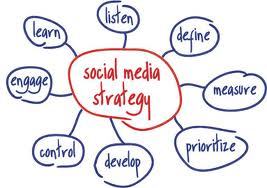 5 REASONS WHY EVERY BUSINESS NEEDS A SOCIAL MEDIA STRATEGY
SOCIAL MEDIA STRATEGY FOR BUSINESSES
Does your company have a social media strategy in place? 

Nearly half of companies don’t.
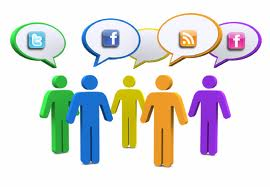 5 REASONS WHY EVERY BUSINESS NEEDS A SOCIAL MEDIA STRATEGY
SOCIAL MEDIA STRATEGY FOR BUSINESSES
44% of companies still don’t have a formal social media strategy in place. 

Source: SMMU State of the Industry Survey, June 2012
5 REASONS WHY EVERY BUSINESS NEEDS A SOCIAL MEDIA STRATEGY
SOCIAL MEDIA STRATEGY FOR BUSINESSES
“…Most brands know that they have to have a social media presence in order to be competitive in the marketplace, but they still aren’t sure how to navigate the space.” 

John Souza, Founder of Social Media Marketing University
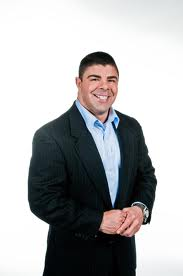 5 REASONS WHY EVERY BUSINESS NEEDS A SOCIAL MEDIA STRATEGY
SOCIAL MEDIA STRATEGY FOR BUSINESSES
“Not having a plan in place can greatly hinder a company’s ability to have an impact in social media, and can prevent them from generating results.”  

John Souza, Founder of Social Media Marketing University
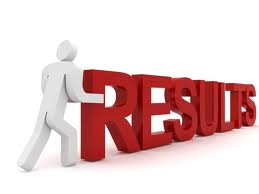 5 REASONS WHY EVERY BUSINESS NEEDS A SOCIAL MEDIA STRATEGY
SOCIAL MEDIA STRATEGY FOR BUSINESSES
REASONS WHY EVERY BUSINESS NEEDS A SOCIAL MEDIA STRATEGY
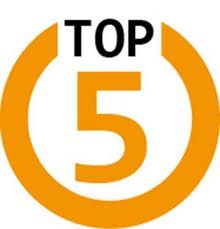 5 REASONS WHY EVERY BUSINESS NEEDS A SOCIAL MEDIA STRATEGY
SOCIAL MEDIA STRATEGY FOR BUSINESSES
Social media plans help companies to…

Consistently project an image online that is consistent with their mission and core values.
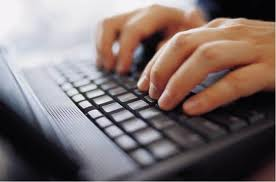 5 REASONS WHY EVERY BUSINESS NEEDS A SOCIAL MEDIA STRATEGY
SOCIAL MEDIA STRATEGY FOR BUSINESSES
Social media plans help companies to…

Create and share content that reflects the needs and interests of their prospects and customers.
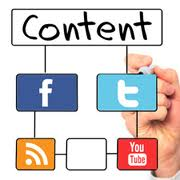 5 REASONS WHY EVERY BUSINESS NEEDS A SOCIAL MEDIA STRATEGY
SOCIAL MEDIA STRATEGY FOR BUSINESSES
Social media plans help companies to…

Build targeted communities.
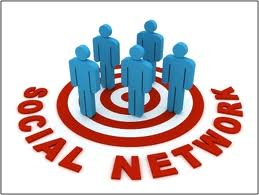 5 REASONS WHY EVERY BUSINESS NEEDS A SOCIAL MEDIA STRATEGY
SOCIAL MEDIA STRATEGY FOR BUSINESSES
Social media plans help companies to…

Prioritize social media activities that facilitate relationship building and engagement.
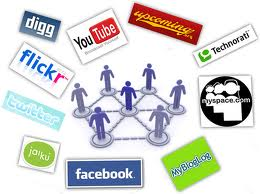 5 REASONS WHY EVERY BUSINESS NEEDS A SOCIAL MEDIA STRATEGY
SOCIAL MEDIA STRATEGY FOR BUSINESSES
Social media plans help companies to…

Outline specific social media 
goals to facilitate more accurate measurement of ROI.
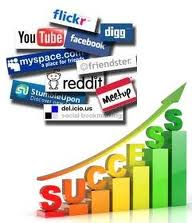 5 REASONS WHY EVERY BUSINESS NEEDS A SOCIAL MEDIA STRATEGY
SOCIAL MEDIA STRATEGY FOR BUSINESSES
“As social media spending rises, companies are under increased pressure to demonstrate ROI .” 

John Souza, Founder of Social Media Marketing University
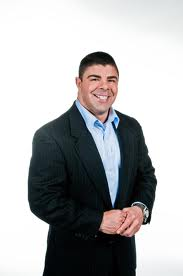 5 REASONS WHY EVERY BUSINESS NEEDS A SOCIAL MEDIA STRATEGY
SOCIAL MEDIA STRATEGY FOR BUSINESSES
“When you have a plan in place, you can measure your activities against the goals that you’ve set. Additionally, if your campaign isn’t performing well, then you have the data you need to modify your plan to generate better results .” 

John Souza, Founder of Social Media Marketing University
5 REASONS WHY EVERY BUSINESS NEEDS A SOCIAL MEDIA STRATEGY
SOCIAL MEDIA STRATEGY FOR BUSINESSES
For more information about SMMU, and to register for social media courses and weekly webinars, visit:
 www.smmu.com
5 REASONS WHY EVERY BUSINESS NEEDS A SOCIAL MEDIA STRATEGY
SOCIAL MEDIA STRATEGY FOR BUSINESSES
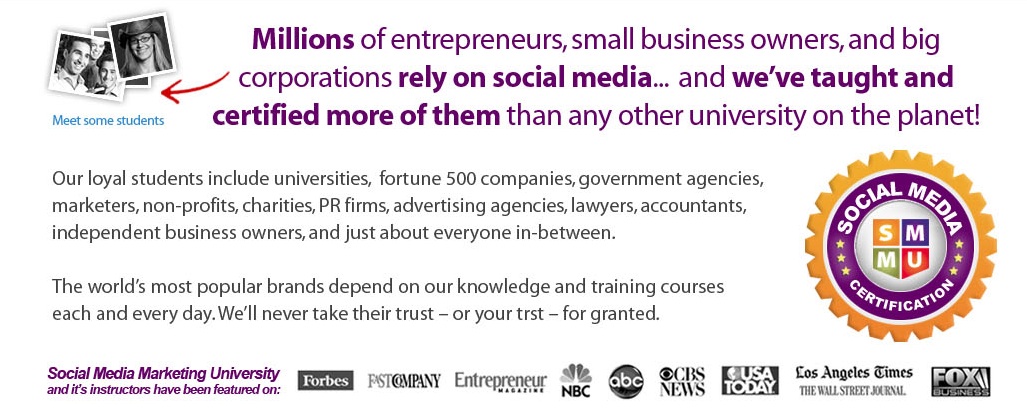 5 REASONS WHY EVERY BUSINESS NEEDS A SOCIAL MEDIA STRATEGY
SOCIAL MEDIA STRATEGY FOR BUSINESSES
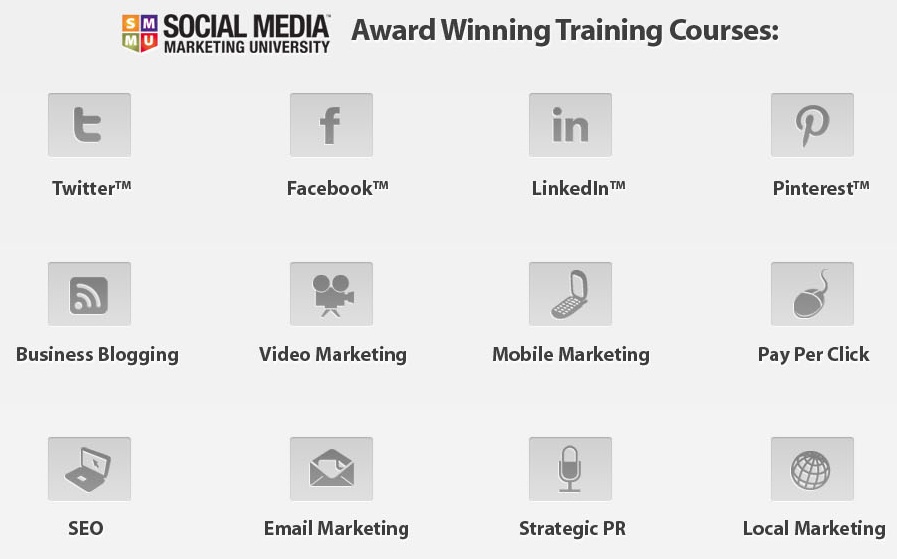 5 REASONS WHY EVERY BUSINESS NEEDS A SOCIAL MEDIA STRATEGY
SOCIAL MEDIA STRATEGY FOR BUSINESSES
Follow Us!!!
 …for information on social media trends, best practices and more!
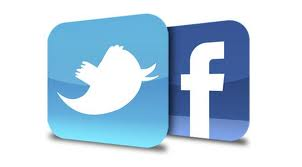 www.facebook.com/socialmediamagic

www.twitter.com/smmagic
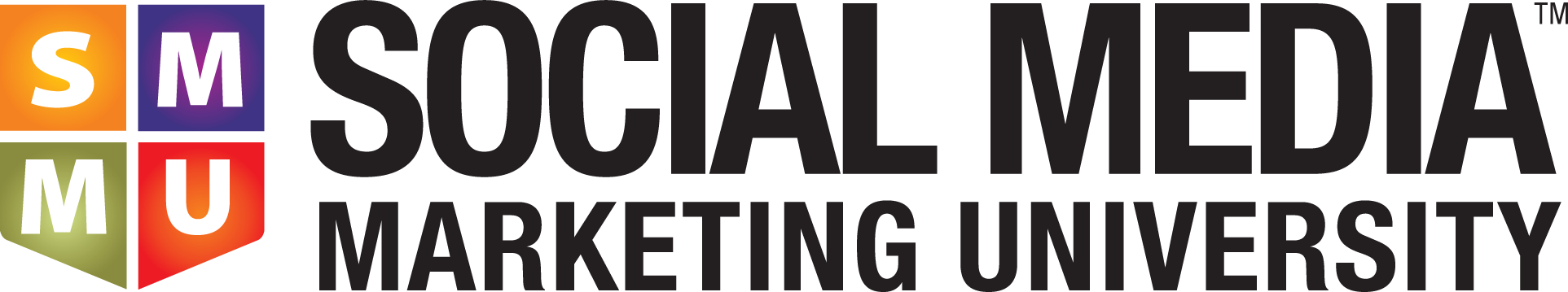 5 REASONS EVERY BUSINESS NEEDS A SOCIAL MEDIA STRATEGY
PRESENTED BY SOCIAL MEDIA MARKETING UNIVERSITY
WWW.SMMU.COM